ÇOCUK VE YARATICILIK
Prof. Dr. Aysel Köksal Akyol
Ankara Üniversitesi
YARATICILIĞI GELİŞTİRMEK
Okul öncesi eğitimden başlayarak bütün eğitim kademelerinde yaratıcılığı destekleyen bir eğitime anlayışına yer verilmelidir.
YARATICILIĞI GELİŞTİRMEK
Kişilerdeki yaratıcılık becerisini geliştirmek için duyuları eğitmek gerekir.
YARATICILIĞI GELİŞTİRMEK
Hem sosyal  hem de fiziksel çevre yaratıcılık üzerinde etkilidir. 
Kişinin kendini güvende hissetmesi için güven verici bir çevre içinde olması gerekir.
YARATICILIĞI GELİŞTİRMEK
İşbirliği ve güven ortamı,
Düşüncelerin eyleme geçirilebildiği koşullar, 
Herkesin düşüncesine değer verilmesi, 
Yeniliğe ve öğrenmeye destek, 
Farlılığı  kabul etme, 
Yanılgıya hoşgörü ile bakma, 
Takdir ve fark edilme yaratıcılığı destekleyen sosyal koşullardır
YARATICILIĞI GELİŞTİRMEK
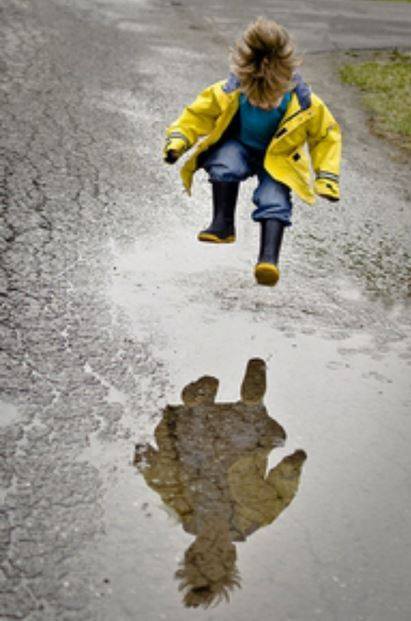 Ortamın aydınlığı, genişliği, çevredeki uyarıcılar çalışmayı etkiler.
YARATICILIĞI GELİŞTİRMEK
Yaratıcı düşünme becerilerini geliştirmek için uygun sorular sormak ve uygun sorular seçmek önemlidir. 
Yaratıcılığı her soru harekete geçirmez. Hatta bazı sorular yaratıcılığı engelleyebilir. 
Açık uçlu sorular yaratıcılığın gelişimini destekler.
YARATICILIĞI GELİŞTİRMEK
Farklı ortamlarda bulunmak, 
Farklı deneyimler yaşamak, 
Bilimin, sanatın ya da yaşamın farklı kesitlerinde birikim sahibi olmak bakış açısını genişletir, esnekliği artırır ve yeni yeni seçenekler sunar
YARATICILIĞI GELİŞTİRMEK
Hobilerin yaratıcılık üzerinde etkisi vardır.
YARATICILIĞI GELİŞTİRMEK
Yaratıcılığın geliştirilmesinde
 en önemli araçlardan birisi oyundur.
YARATICILIĞI GELİŞTİRMEK
Her çaba 
belirli bir miktarda düşüncenin ortaya çıkışını (akıcılık), 
geniş bir düşünceler çeşitliliğini (esneklik), 
yüksek derecede kişiselleşmiş düşünceleri (özgünlük), 
yüksek derecede süslenmiş düşünceleri (düzenleme ya da detaylara girme) uyararak yaratıcılığı harekete geçirir.
Bugünlük bu kadar 
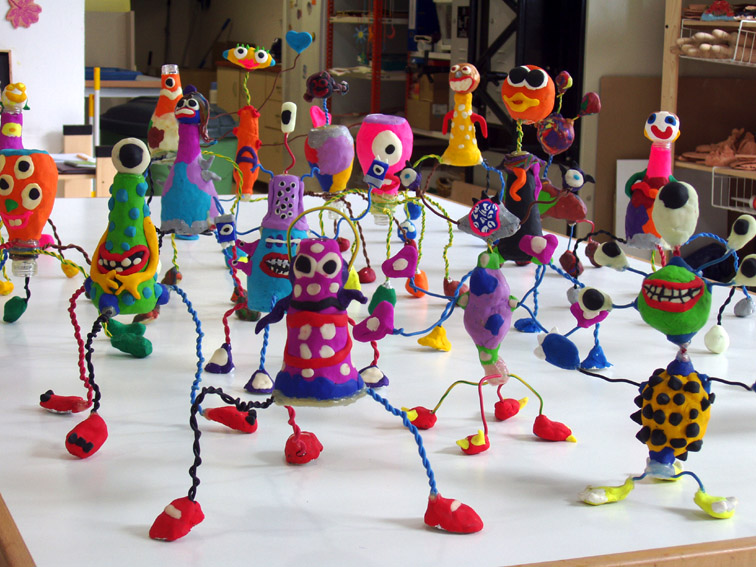